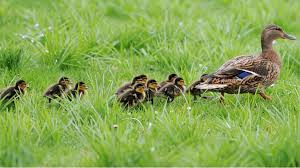 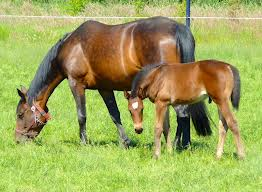 Weet jij wie mijn mamma is?
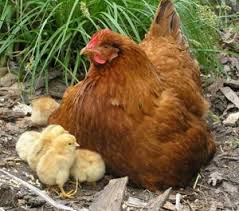 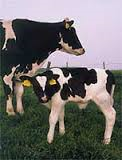 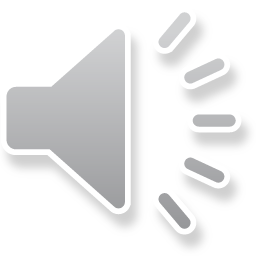 28-3-2014
digibordpeuters
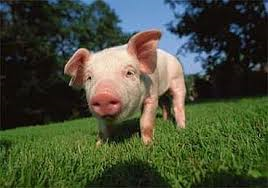 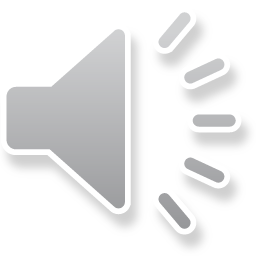 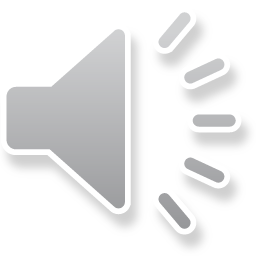 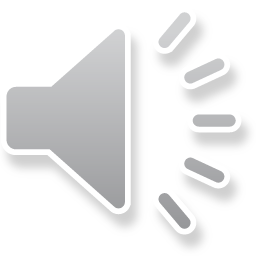 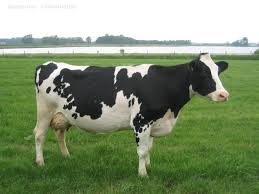 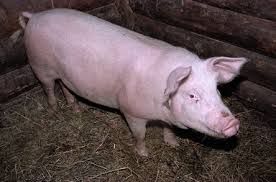 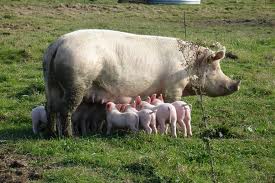 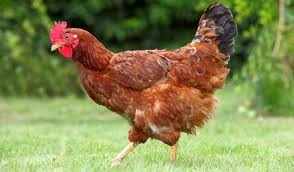 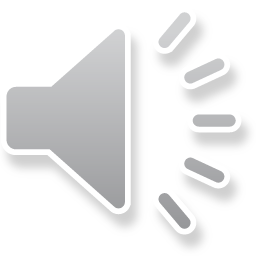 28-3-2014
digibordpeuters
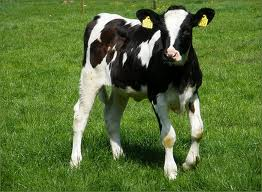 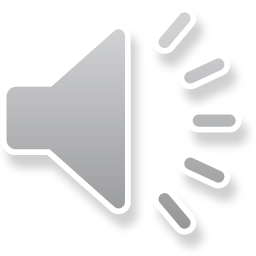 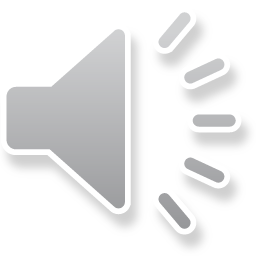 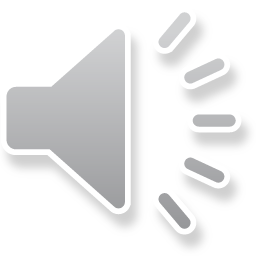 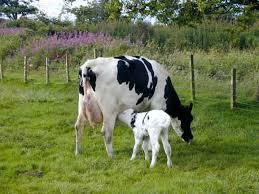 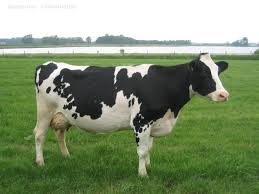 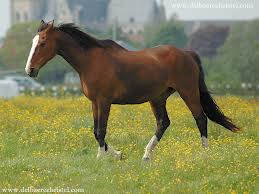 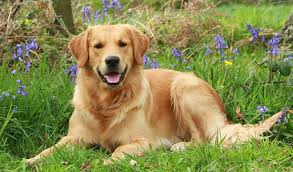 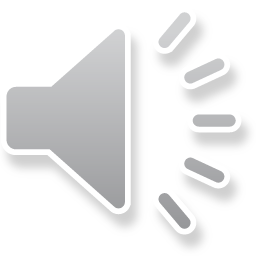 28-3-2014
digibordpeuters
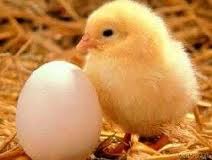 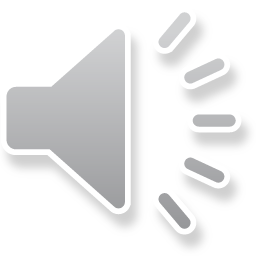 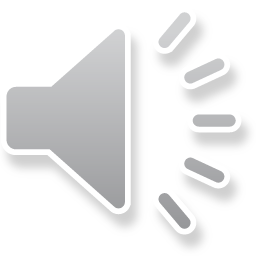 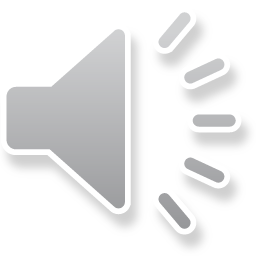 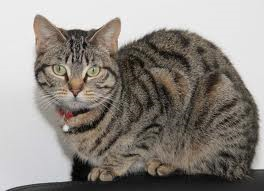 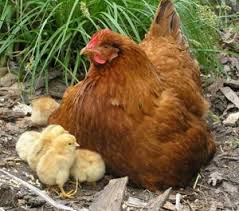 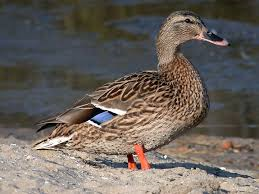 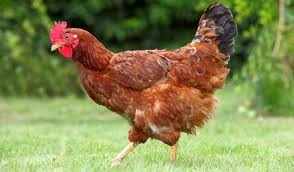 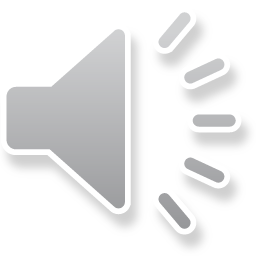 28-3-2014
digibordpeuters
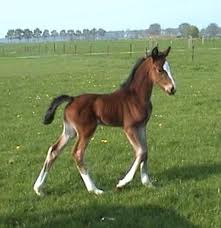 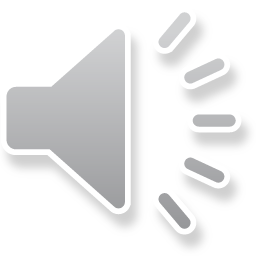 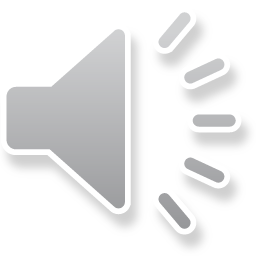 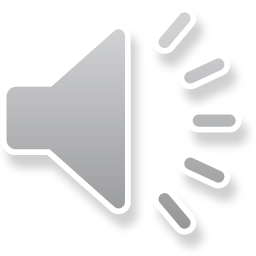 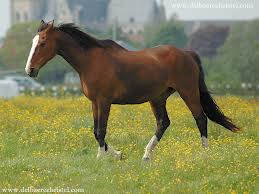 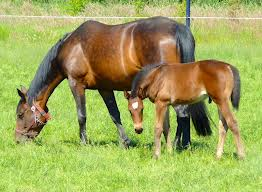 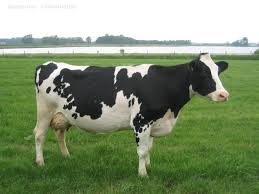 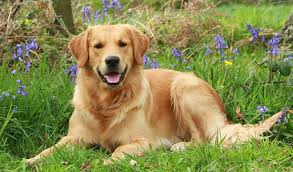 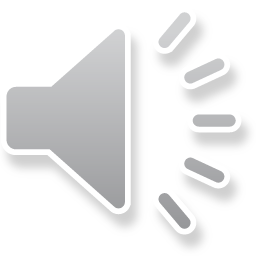 28-3-2014
digibordpeuters
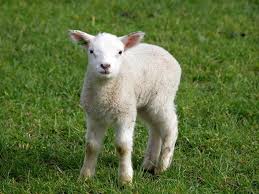 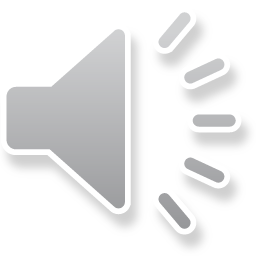 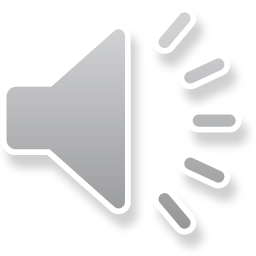 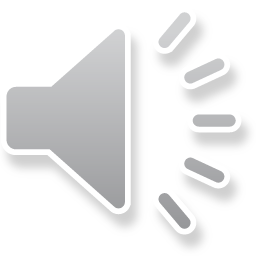 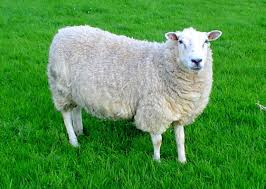 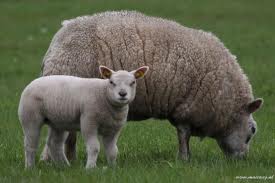 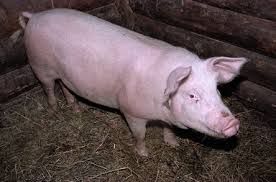 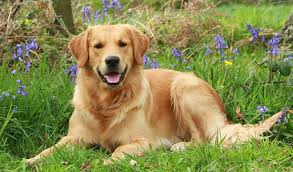 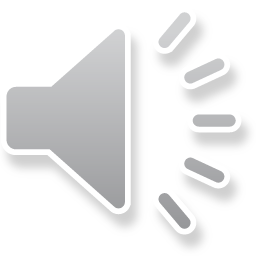 28-3-2014
digibordpeuters
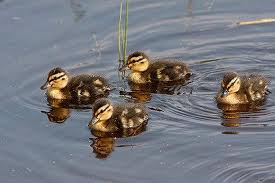 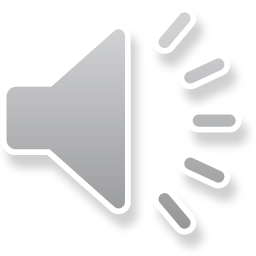 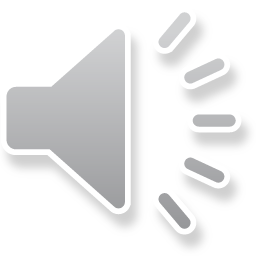 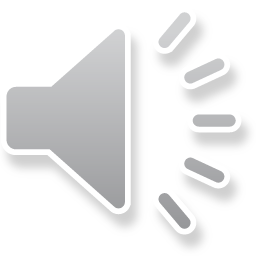 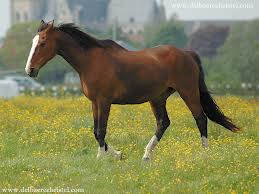 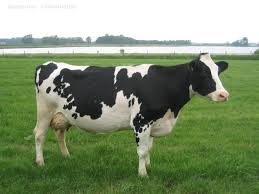 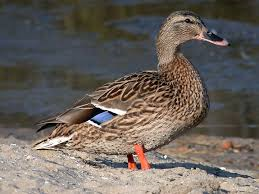 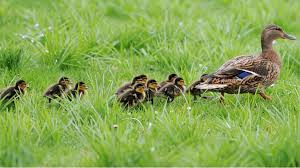 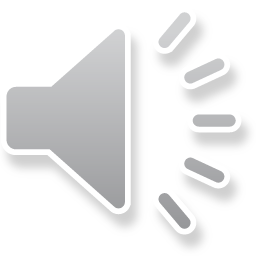 28-3-2014
digibordpeuters
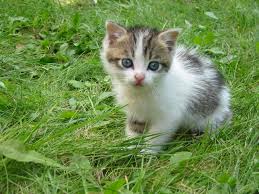 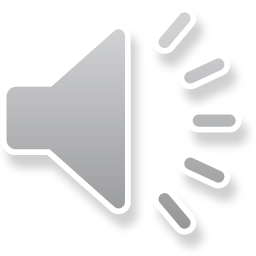 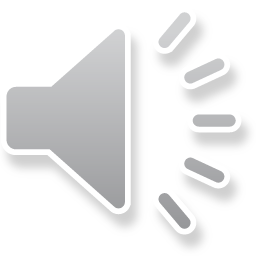 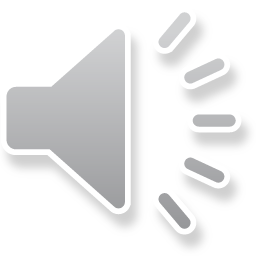 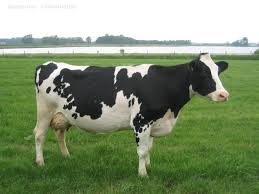 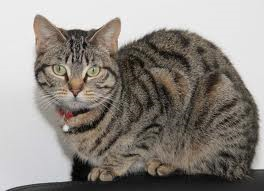 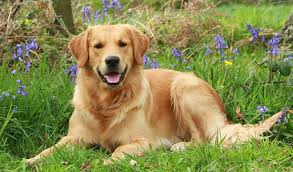 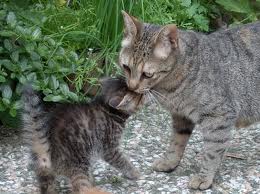 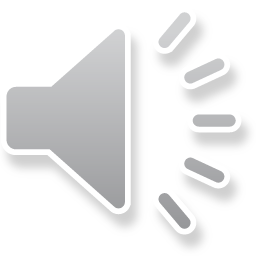 28-3-2014
digibordpeuters
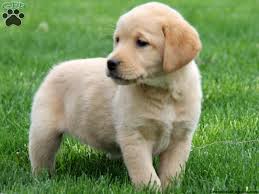 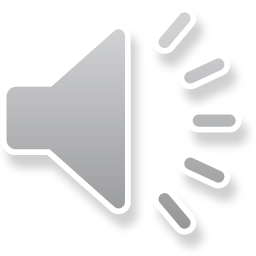 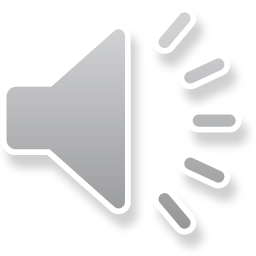 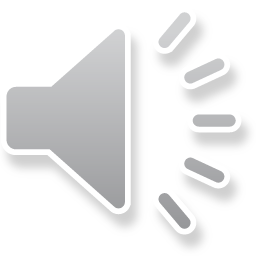 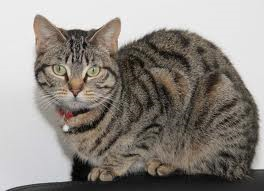 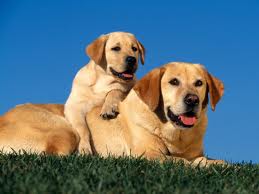 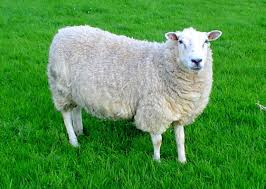 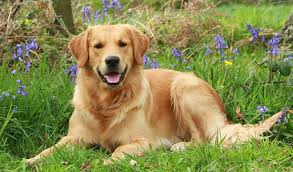 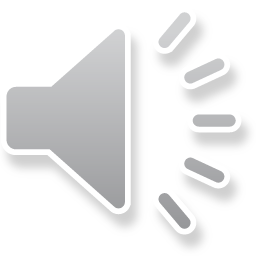 28-3-2014
digibordpeuters
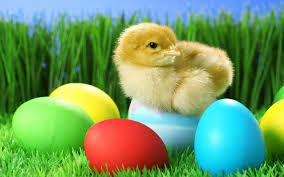 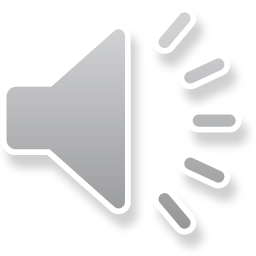 28-3-2014
digibordpeuters